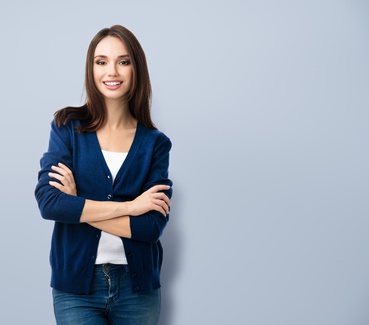 Lorem ipsum dolor sit amet, consectetur adipiscing elit. Morbi tristique sapien nec nulla rutrum imperdiet. Nullam faucibus augue id velit luctus maximus. Interdum et malesuada fames ac ante ipsum primis in faucibus. Etiam bibendum, ante nec luctus posuere, odio enim semper tortor, id eleifend mi 
ante vitae ex.
000 111 333
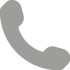 agalland@mail.com
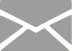 12 Street Name, Lisboa
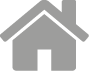 Amélie
GALLAND
TITULO DO TRABALHO
agalland
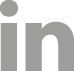 amelieg
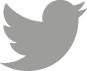 EXPÊRIENCIA INTERNACIONAL
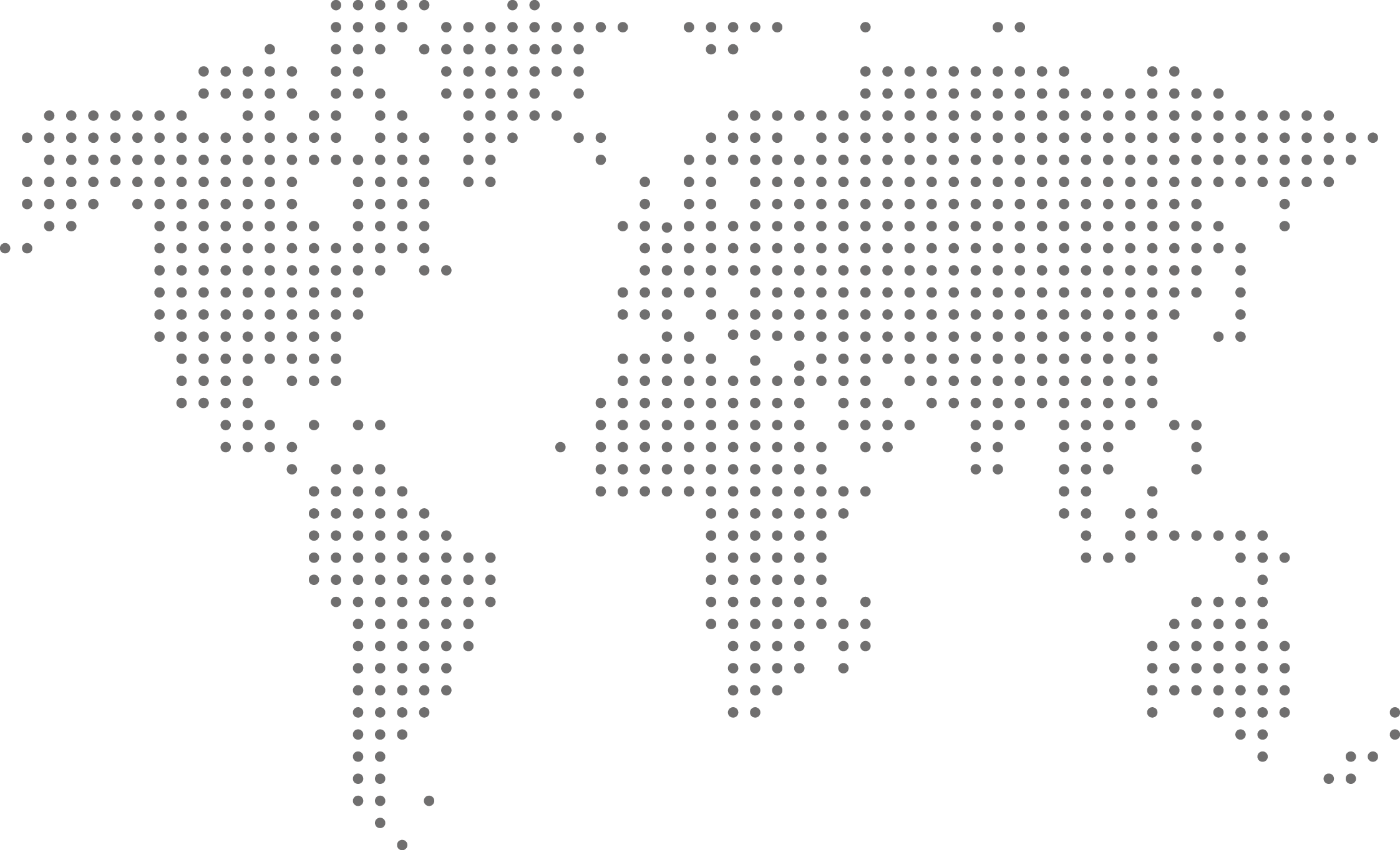 New York, USA   2014-2016
Cargo exercido   Empresa
Lorem ipsum dolor sit amet, consectetur adipiscing elit.
São Petersburgo, Rússia   2012-2014
Cargo exercido   Empresa
Lorem ipsum dolor sit amet, consectetur adipiscing elit.
Sidney, Austrália   2012-2014
Cargo exercido   Empresa
Lorem ipsum dolor sit amet, consectetur adipiscing elit.
Tóquio, Japão   2010-2012
Cargo exercido   Empresa
Lorem ipsum dolor sit amet, consectetur adipiscing elit.
FORMAÇÃO
QUALIFICAÇÕES PROFISSIONAIS
INFORMÁTICA
desenvolvimento empresarial
logística
gerência de projetos
contabilidade
vendas
2006 – 2010
2010 – 2012
2012
photoshop
GRAU  UNIVERSIDADE 
Lorem ipsum dolor sit amet, consectetur adipiscing elit.
GRAU  UNIVERSIDADE 
Lorem ipsum dolor sit amet, consectetur adipiscing elit.
GRAU  UNIVERSIDADE 
Lorem ipsum dolor sit amet, consectetur adipiscing elit.
redes sociais
corel draw
ms office
mac/pc